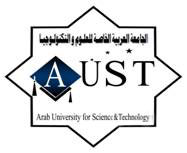 الجامعة العربية الخاصة للعلوم والتكنولوجياجامعة البعث -كلية الصيدلة
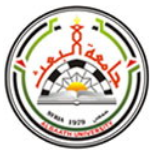 تقصي بقايا الايثانول ونظامي الهكسان في مادتي روزوفاستاتين وأتورفاستاتين وأشكالهما الصيدلانية باستعمال طريقة الكروماتوغرافيا الغازية ذات الحيز الفوقي ومكشاف مطيافية الكتلةDetermination of ethanol and n-hexane residues in bulk rosuvastatine and atorvastatin and their dosage forms using HS-GC-MS developed method

			الدكتور يوسف الأحمد      
عميد كلية الصيدلة – الجامعة العربية الخاصة للعلوم والتكنولوجيا
محتويات العرض التقديمي
2
الشوائب وانواعها.
المذيبات العضوية الطيارة (بقايا المذيبات)
تصنيف بقايا المذيبات
الستاتينات
هدف ومبررات البحث
المواد والطرائق
النتائج والمناقشة
الخلاصة
التوصيات 
قائمة المراجع العلمية
الشوائب
3
مواد كيميائية غير مرغوبة تبقى مع المادة الدوائية الفعالة أو تظهر خلال عملية الصياغة Formulation أو تتشكل مع مرور الزمن على المادة الفعالة أو المنتج الصيدلاني.
أي مركب في مادة دوائية ماعدا الماء، له بنية كيميائية مغايرة للمادة الدوائية الأصلية
 أنواع الشوائب وفق المؤتمر الدولي للمواءمة  International Conference on Harmonization ICH
شوائب عضوية Organic Impurities:

شوائب لا عضوية  Inorganic Impurities

بقايا المذيبات Residual Solvents
بقايا المذيبات Residual Solvents
4
مذيبات عضوية تتواجد بكيمات مختلفة ضمن المادة أو الاشكال الجرعية رغم تقنيات التنقية المتبعة
تم تحديد الحاجة لاختبار وضبط بقايا المذيبات في أواخر العام  1970
اختصارها:
دستور الأدوية الأميركي USP: Organic volatile Impurities OVIs 
دستور الأدوية البريطاني BP: Residual solvents RS
مصادر بقايا المذيبات
5
اصطناع المادة الفعالة الصيدلانية API:
تستخدم في عمليات الحل Solubilization (وسط التفاعل)، الاستخلاص -البلورة Crystallization. ويمكن أن تأخذ دوراً في التفاعل (كمواد متفاعلة Reactants، حفازات Catalysts) وقد تلعب دوراً في التقطير الاستخلاصي.
الصياغة Formulation 
جزء من المنتج عند عدم إمكانية استعمال الماء : الشرابات و الاشكال نصف الصلبة
سائل التحثير (المضغوطات والكبسولات)- سائل التلبيس في المضغوطات الملبسة
التغليف Packaging
تماس المنتج مع بقايا المذيبات ضمن مواد التغليف (أشرطة البليستر، أكياس، أظرف، أنابيب، فيالات عقيمة)
الشحن والتخزين
تصنيف بقايا المذيبات من خلال تقييم الاختطار وفق ICH
6
الصنف الأول
مذيبات معروفة بتأثيرها المسرطن والخطر على البيئة (يجب تجنبها)
تصنيف بقايا المذيبات من خلال تقييم الاختطار وفق ICH
7
الصنف الثاني
غير مسرطنة وتسبب تأثيرات قابلة للعكس (يجب أن توجد ضمن حدود) (الهيكسان، الميثانول)
تصنيف بقايا المذيبات من خلال تقييم الاختطار وفق ICH
8
الصنف الثالث
مذيبات تمتلك سمية محتملة منخفضة (لا يوجد حد لكل مذيب)  الحد الأعلى 5000 PPM (الايثانول، وايزبروبانول)
تصنيف بقايا المذيبات من خلال تقييم الاختطار وفق ICH
9
الصنف الرابع
مذيبات تدخل في الصناعة الدوائية ولا توجد بيانات كافية عن سميتها
الدراسات العلمية السابقة
10
العام 2012   . Deconinck M.وزملاؤه تقييم بقايا المذيبات في مضغوطات وكبسولات counterfeit وتم استعمال GC-HS-MS وبينت الدراسة أن هذه الأشكال الجرعية تحتوي تراكيز عالية من بقايا المذيبات مقارنة مع الدواء الأصلي وكشفت بقايا المذيبات (ايثانول، بروبانول-2، اسيتون، ايثيل أسيتات، كلوروفورم، كربون رباعي الكلور، بنزين، تولوين، ديكلوروميثان، ايثيل بنزين).
2014) Alahmad & Mardini) طريقة GC-HS-FID لتعيين الأثر المتبقي من الايثانول الناتج عن التحثير الكحولي  (وقت التحليل 8.35  دقيقة) تم تعيين الاثر المتبقي من الايثانول في مضغوطات (ايبوبروفين، باراسيتامول، CLAVULANIC ACID)
  GC-HS-FID 2015 TIAN Jie تعيين بقايا المذيبات ضمن مادة أتورفاستاتين تمكنت الطريقة من فصل بقايا ( ميثانول –أسيتون، رباعي بوتيل، نظامي بوتانول)باستخدام GC-HS-FID (العمود DB-625 ومعدل تدفق 0.5 مل/د وغاز الهيليوم كغاز دافع
الستاتينات
11
أدوية الصف الأول لتدبير فرط شحوم الدم وامراض القلب الاكليلية (المسبب الأول للوفيات حول العالم)
تعمل مثبطات تنافسية لإنزيم Hydroxy Methyl Glutaryl Coenzyme A (HMG-CoA) Reductase. الذي يتوسط تحويل HMG-CoA إلى Mevalonic acid وهي الخطوة المحددة لمستوى الاصطناع الحيوي لكوليسترول.
تصنف إلى جيل أول وجيل ثاني
روزوفاستاتين وأتورفاستاتين (مركبات صنعية من الجيل ثاني)
الستاتينات
12
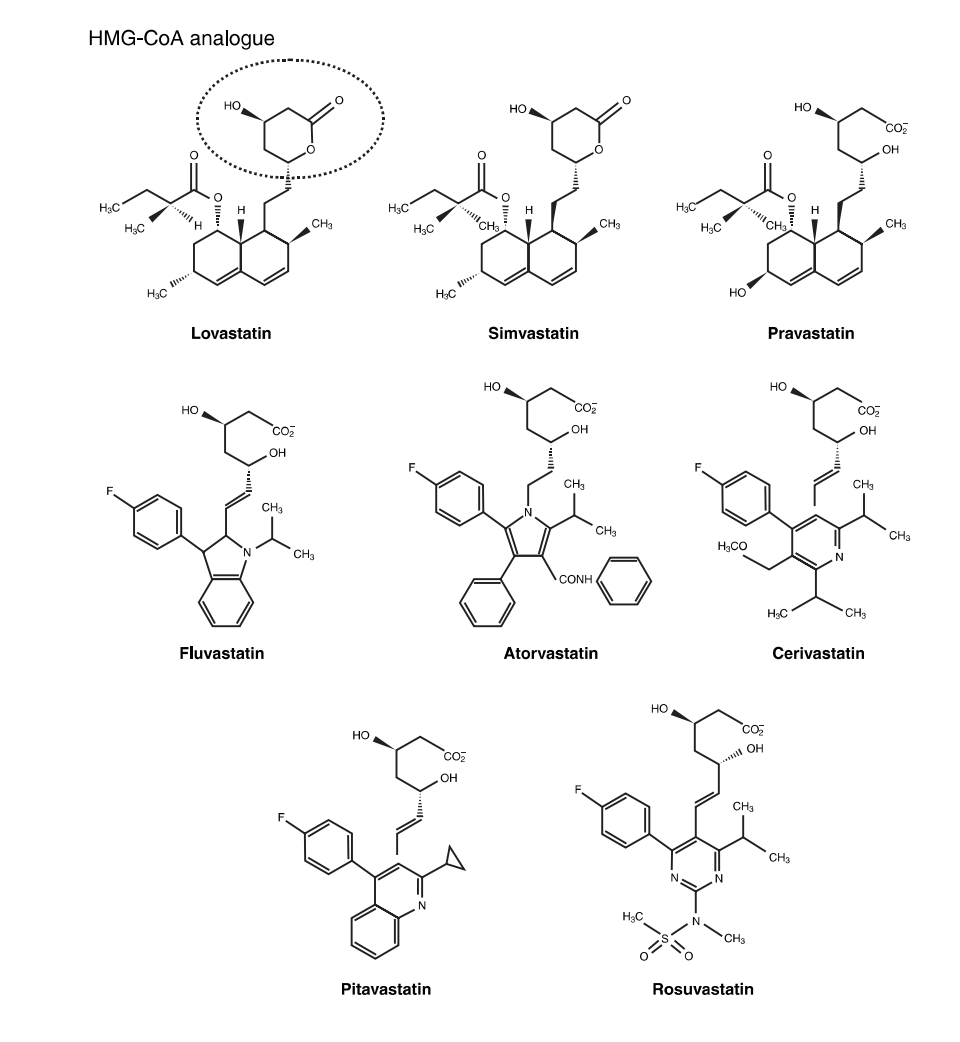 اصطناع روزوفاستاتين
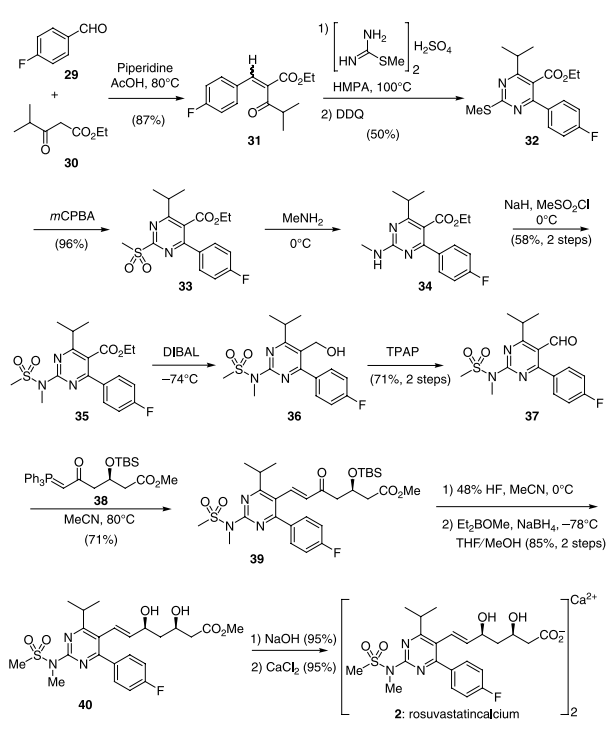 13
أهم المذيبات المستعملة : الميثانول، THF ، بيريدين، ميثيل ايثيل كيتون، الهكسان النظامي Hexan، الهيكسان الحلقي Cyclohexan، كزيلين Xylene، تولوين Toluene، ايثانول Ethanol، Benzene.
هدف البحث
14
التحديد الكيفي والكمي لعدد من بقايا المذيبات RS  المتوقع وجودها ضمن مادتي الروزوفاستاتين والأتورفاستاتين والاشكال الصيدلانية المسوّقة لهذه الأدوية ضمن أراضي الجمهورية العربية السورية
مبررات البحث
15
تحديد تأثير المصادر المختلفة (الموردين) للمواد الدوائية على نقاوتها  (المحتوى من بقايا المذيبات)
تحديد المصدر الأكثر نقاوة وجودة حيث لا يمكن الاعتماد فقط على شهادة تحليل الشركة المصنعة للمادة (معظم الشركات الدوائية  في سوريا لا تمتلك تقنية GC-HS
ضمان مأمونية الاستخدام الطويل لهذه الأدوية (خطر التأثير السمي التراكمي)
جزء من مرتسم شوائب لمادة الروزوفاستاتين والأتورفاستاتين وأشكالهما الصيدلانية 
توجيه الباحثين إلى تطوير طريقة تحليلية جديدة  لكشف بقايا المذيبات في زمرة الستاتينات وعمل دراسات مصدوقية الطريقة التحليلية. 
قلة الدراسات العلمية المنشورة ضمن هذا المجال
16
المواد والطرائق
الكواشف
17
التجهيزات
18
جهاز كروماتوغرافيا غازية (Agilent model 7890A, Swiss)  مزود
 بمكشاف متحري طيف الكتلة (Agilent technology 5975C, Swiss) 
حاقن آلي (GC sampler 80) مع ميزة (Agilent PAL headspace, Swiss) 
محقن غازي سعة 2.5 مل (headspace syringe; Agilent, Swiss)
برنامج حاسوبي Agilent ChemStation  مع مكتبة جهاز The NIST 17 Mass spectral library 
عمود شعري DB-WAX , 30 m x 250 mm  مع طور داخلي ذو ثخانة 250 ميكروميتر(Polyethylene glycol (PEG)) 
جهاز تقطير مياه (Siemens , USA) 
زجاجيات - ممصات عيارية - دوارق حجمية عيارية – فيالات الحيز الفوقي سعة 20 مل
العينات
19
مادة أولية روزوفاستاتين تم الحصول عليها من شركتين محليتين وترميزها RR1, RR2
مادة أولية أتورفاستاتين تم الحصول عليها من شركتين محليتين  وترميزها RA1, RA2
مضغوطات روزوفاستاتين ملبسة بالفيلم عيار 10 ملغ (للشركتين) وترميزها PR1, PR2
 مضغوطات أتورفاستاتين ملبسة بالفيلم عيار 10 ملغ (للشركتين) وترميزها PA1,PA2
تحمل الشركة نفس الرقم للمادة الأولية والمنتج الصيدلاني
د
الطريقة التحليلية 1
20
طريقة كروماتوغرافيا غازية ذات الحيز الفوقي ومكشاف مطياف الكتلة GC-HS-MS 
تقنية الحيز الفوقي لعزل بقايا المذيبات عن العينة عبر احداث التوازن 
مكشاف متحري الكتلة من نوع ESI Quadrupole
المذيب المستعمل ماء: DMSO  (1:1)
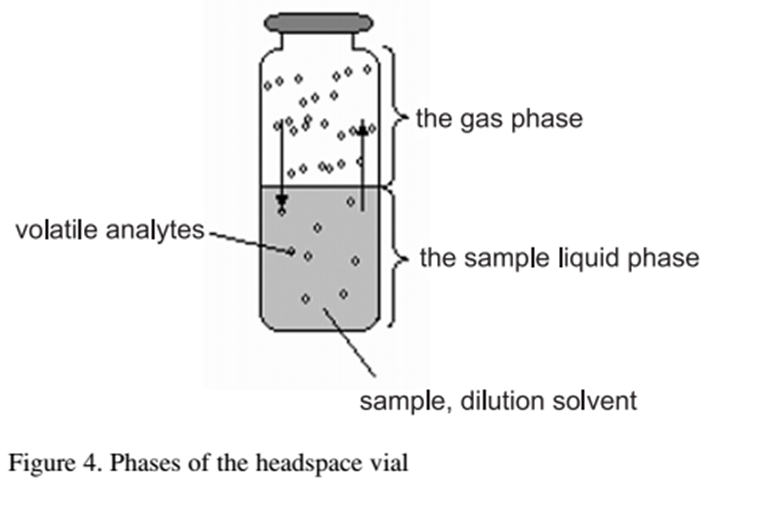 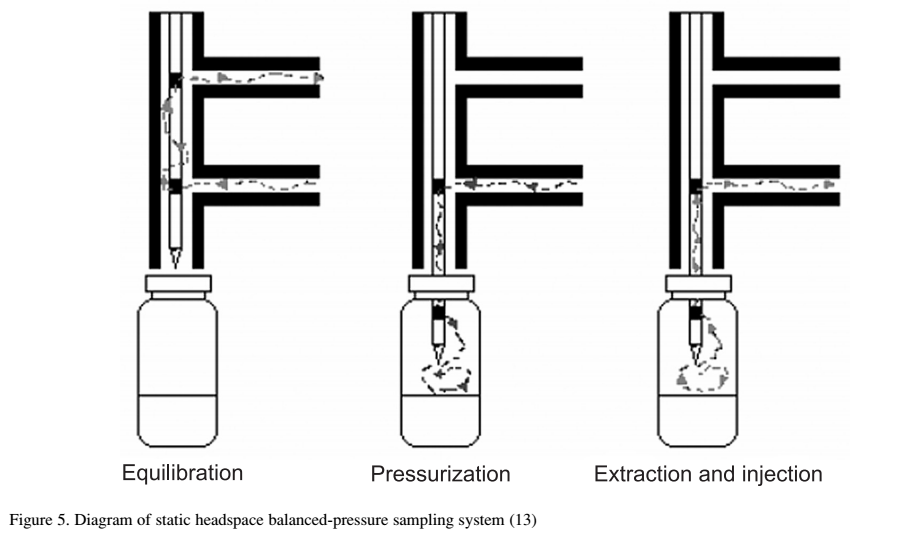 الطريقة التحليلية 2
21
شروط العمل الكروماتوغرافية
العمود DB-WAX , 30 m x 250 mm 
الغاز الدافع Helium بنسبة تقسيم 25:1  ومعدل تدفق 0.5  مل/د
احتضان فيالات العينات بدرجة حرارة  85 درجة مئوية لمدة 60 دقيقة
حجم الحقنة 1000 ميكروليتر
الفرن: درجة حرارة العمود البدئية 35 درجة لمدة 10 دقائق-  ترتفع بمعدل  40درجة مئوية في الدقيقة الدرجة  240لمدة دقيقة
زمن التحليل الكلي 16.15  دقيقة
التحقق من مصدوقية الطريقة التحليلية
22
تم اعتماد توصيات ICH 
تم دراسة البارامترات التالية لكل مذيب ضمن المجال 50 -80 -100-120)) % من الحد المسموح
ملاءمة النظام System Suitability 
الصحة Accuracy 
التكرارية Repeatability 
الدقة المتوسطة Intermediate Precision
الخطية  Linearity 
النوعية Specificity 
حد الكشف  Limit of Detection LOD
حد الكم Limit of Quantification LOQ
المتانة Robustness
التحقق من مصدوقية الطريقة التحليلية
23
تحضير محلول عياري أم  من كل مذيب بتركيز 100% (الحد المسموح للمذيب)
تعيين زمن الاحتباس لكل مذيب عياري (ايثانول، بروبانول -2 ، نظامي الهيكسان)
مطابقة طيف الكتلة لكل قمة ناتجة مع مكتبة The NIST MASS Library
تحضير سلسلة تمديدات عيارية من كل مذيب
تحليل العينات
24
تم نقل 200 mg من المادة الفعالة إلى فيال الحيز الفوقي HS يحوي 5 مل من المذيب
وزن عشرين مضغوطة ملبسة بالفيلم وتعيين الوزن الوسطي
سحق المضغوطات
نقل 200 mg من مسحوق المضغوطات إلى فيال  HS يحوي 5 مل من المذيب
احتضان العينات وفق الشروط الكروماتوغرافية المعتمدة
حساب تراكيز بقايا المذيبات ضمن العينات
القبول / الرفض تم   بالنسب الى الوزن الوسطي والجرعة القصوى  40 ملغ لكل مادة  أي 4 مضغوطات
25
النتائج والمناقشة
دراسة مصدوقية الطريقة التحليلية (الايثانول)
26
ملاءمة النظام
حقن خمس مكررات من عياي الايثانول الام 100% (5000 PPM)
حساب الانحراف المعياري النسبي  Relative Standard Deviation RSD% لزمن الاحتباس ومساحات القمم
النتيجة 
زمن الاحتباس: RSD =0.0183 %  ( مقبول لأنها أقل من 2 %)
مساحات القمم: RSD = 3.538 % (مقبول لأنها أقل من 5  %)
دراسة مصدوقية الطريقة التحليلية (الايثانول)
27
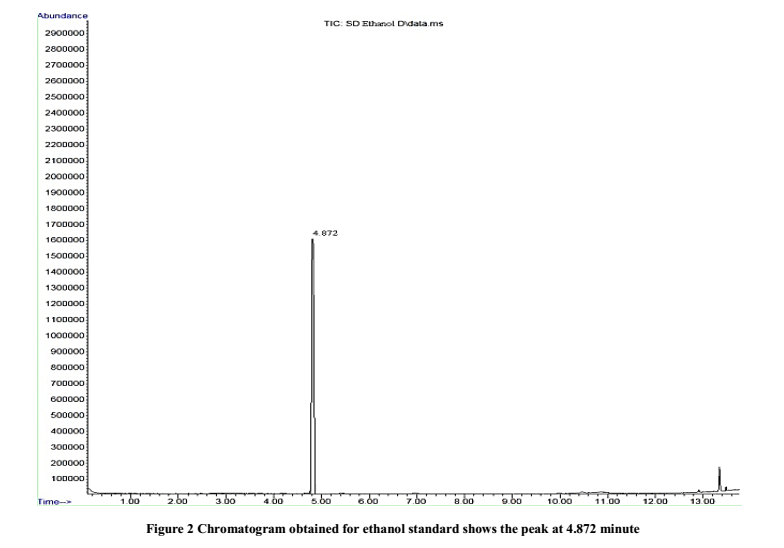 مخطط طيف الكتلة للإيثانول
28
تفسير قمة المذيب عند الدقيقة 4.872 باستخدام المكتبة NIST
29
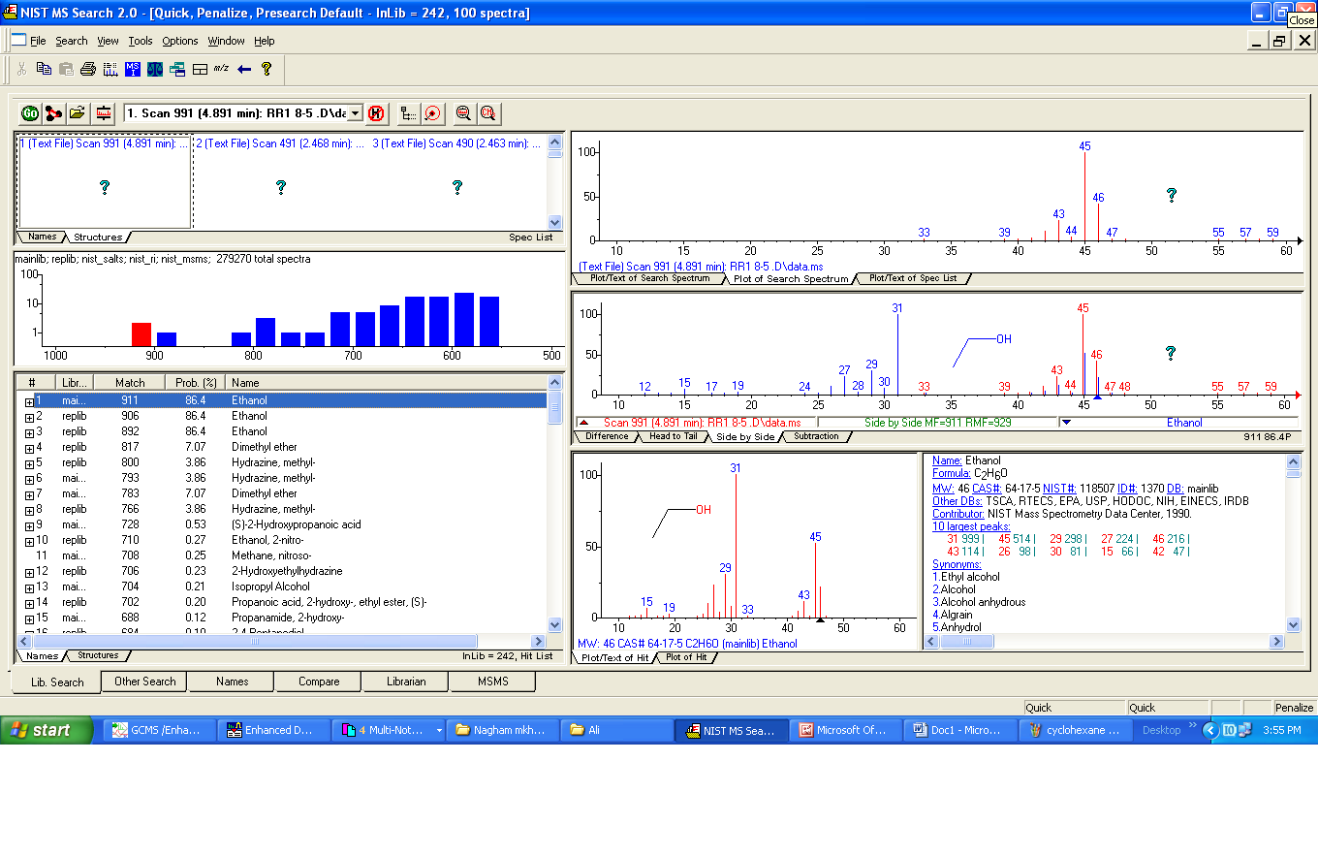 دراسة مصدوقية الطريقة التحليلية (الايثانول)
30
المضبوطية (الصحة)
مجال الدراسة  (50- 80 – 120 ) % من تركيز العياري الأم
حقن ثلاثة مكرارات لكل تركيز 
تعيين وسطي الاستعادة 
النتيجة 
وسطي الاستعادة  99.29 % مقبولة لأنها ضمن المجال (85-115%)
دراسة مصدوقية الطريقة التحليلية (الايثانول)
31
النوعية 
حقن عياري مشترك من المذيبات التالية (نظامي هيكسان – اسيتون – بروبانول-2 – ايثانول – أسيتونتريل – تولوين – دي ميثيل سلفوكسيد)
مقارنة أزمنة الاحتباس المسجلة  مع ازمنة احتباس العياريات المفردة
مقارنة طيف الكتلة الناتج لكل قمة مع مكتبة The NIST Mass Library لتأكيد النتائج
النتيجة 
فصل واضح بين المركبات والمذيب المستعمل قيمة resolution Rs   أكبر من 2 وهي مقبولة
قيمة الميز Resolution  بين الايثانول  وبروبانول -2 :   Rs = 1.5
المخطط الكروماتوغرافي الناتج لدراسة النوعية
32
دراسة مصدوقية الطريقة التحليلية (الايثانول)
33
الخطية
تم تعيين الخطية عبر تحضير سلسلة تمديدات عيارية 
التراكيز المدروسة ppm 12.5 -25 -100- 1000-5000-6000
تعيين معامل الارتباط الخطي 
Correlation Factor R2

النتيجة:
  R2  = 0.999 (مقبول لأنه أكبر من 0.995)
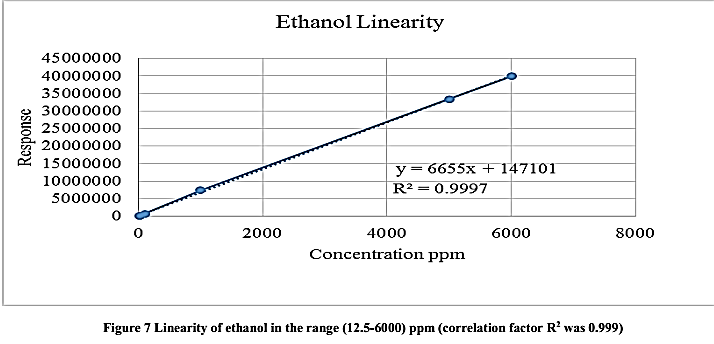 دراسة مصدوقية الطريقة التحليلية (الايثانول)
34
التكرارية 
حقن تسعة مكررات من العياري الأم (5000 ppm)
تعيين الانحراف المعياري النسبي RSD لأزمنة الاحتباس ومساحات القمم

النتيجة 
زمن الاحتباس: RSD =0.01298 %  ( مقبول لأنها أقل من 2 %)
مساحات القمم: RSD = 2.7221 % (مقبول لأنها أقل من 5  %)
دراسة مصدوقية الطريقة التحليلية (الايثانول)
35
الدقة المتوسطة 
التراكيز المدروسة (50-80-120)% من تركيز العياري الأم وتعادل 2500-4000-6000 ppm
ثلاث حقنات من كل تركيز  كل يوم لمدة ثلاثة أيام متتالية 
تعيين RSD لأزمنة الاحتباس ومساحات القمم
النتيجة 
زمن الاحتباس:RSD =0.01698 %  ( مقبول لأنها أقل من 2 %)
مساحات القمم: RSD = 4.6503 % (مقبول لأنها أقل من 5  %)
دراسة مصدوقية الطريقة التحليلية (الايثانول)
36
حد الكشف
تم حسابه من المعادلة: LOD= 3.3 S/N
النتيجة: LOD = 2.35 PPM
حد الكم
 تم حسابه من المعادلة: 
LOQ= 10 S/N
النتيجة LOQ= 7.59 PPM
دراسة مصدوقية الطريقة التحليلية (الايثانول)
37
المتانة
احداث تغيير طفيف في معدل التدفق للغاز الدافع ±1 مل/دقيقة
حقن خمس مكررات من عياري الايثانول الأم 5000 PPM عند كل معدل تدفق  (0.4-0.5-0.6) مل/د
تعيين RSD%  لمساحات القمم 
النتيجة
RSD = 3.8942 %  (مقبولة لأنها أقل من 5%)
تحليل عينات روزوفاستاتين  الشركة 1
38
الحدود المقبولة لبقايا المذيبات هي 
الايثانول أقل من  -5000 ppm نظامي الهيكسان أقل من 290 ppm باستخدام المكتبة The NIST تم تحديد وجود (Formic Acid، Cyclohexane، Toluene) في RR1 
لم يتم تحديد كمية المذيبات الجديدة 
اختفى Formic Acid  في العينة PR1 وظهر Propanol-2 
الوزن الوسطي للمضغوطات PR1  هو 390 mg
تحليل عينات روزوفاستاتين RR1
39
تفسير قمة التولوين عند الدقيقة 8.19 باستخدام المكتبة NIST
40
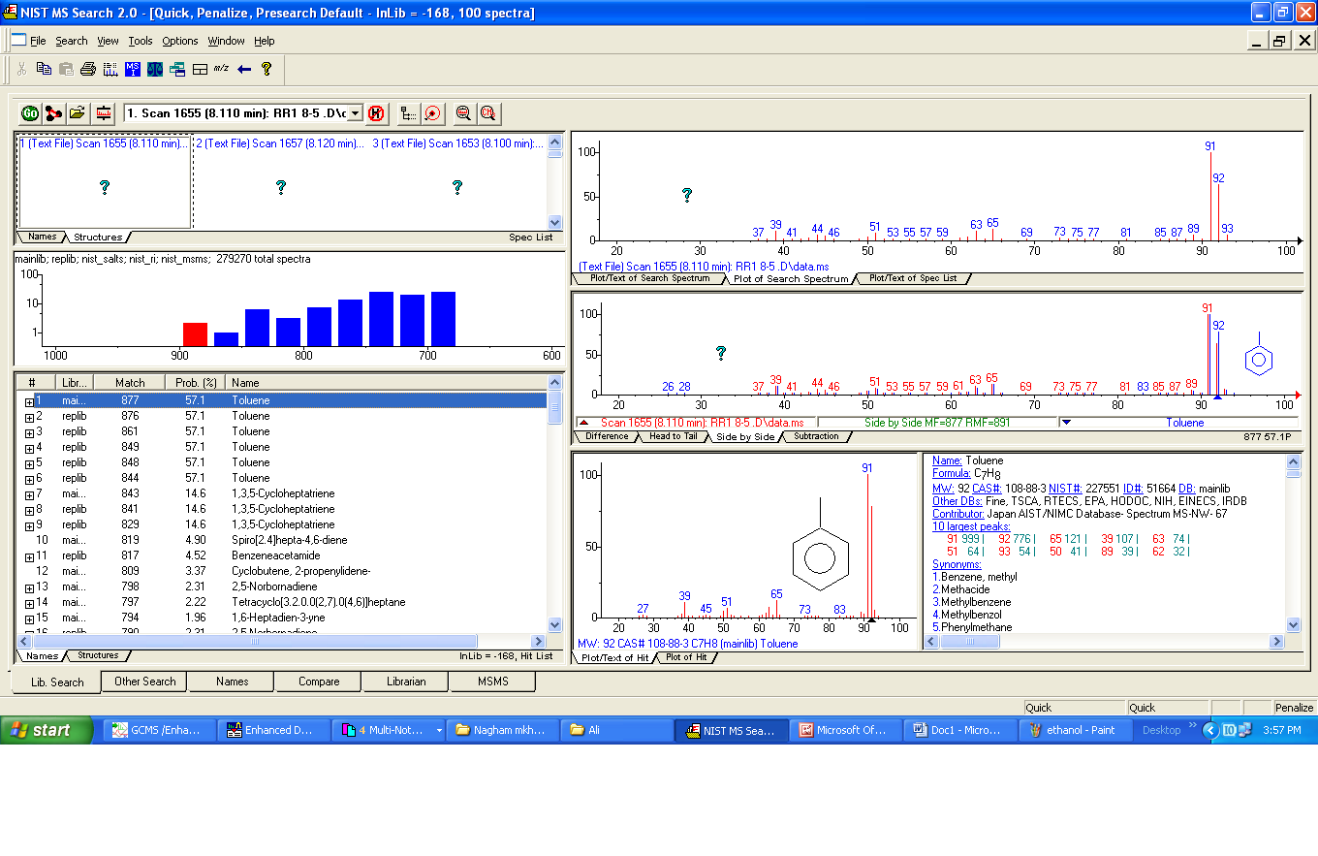 تحليل عينات روزوفاستاتين PR1
41
تحليل عينات روزوفاستاتين  الشركة 2
42
الوزن الوسطي للمضغوطات PR2  هو 433 mg 
تم تحديد وجود بقايا من (Toluene – Acetone  - Cyclohexane)
تحليل عينات روزوفاستاتين  PR2
43
تحليل عينات أتورفاستاتين الشركة 1
44
تم تفسير وجود بقايا المذيبات التالية (acetone – ether tert butyl methyl – cyclohexane) 
الوزن الوسطي لمضغوطات PA1 هو 348 mg
لم يحدد وجود نظامي الهيكسان في كل RA1 و PA1
لم يحدد وجود بروبانول-2 في كل RA1 و PA1
تحليل عينات أتورفاستاتين  RA1
45
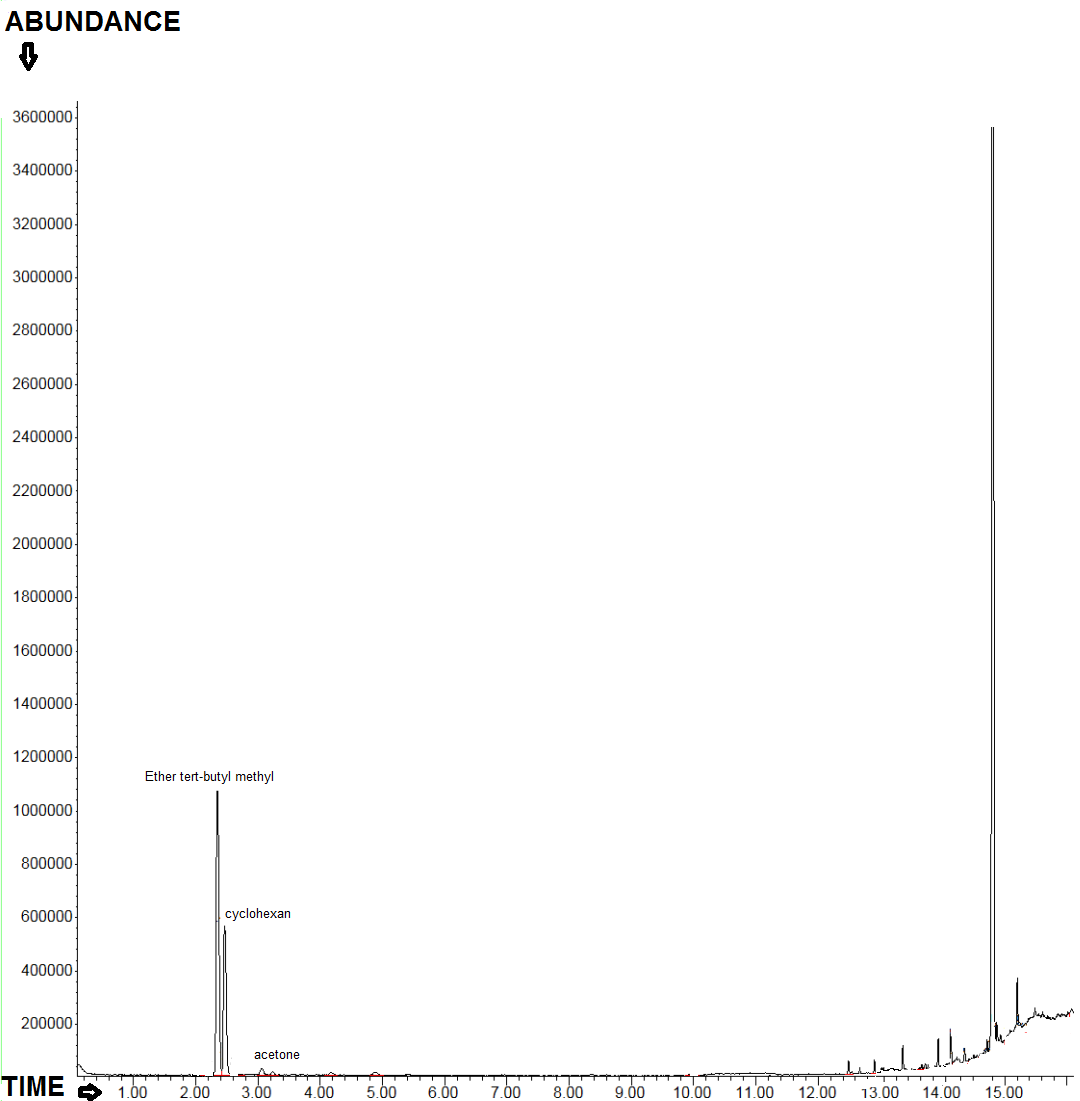 تحليل عينات أتورفاستاتين الشركة 2
46
الوزن الوسطي لمضغوطات PA2 هو   286 mg
لم يوجد نظامي الهيكسان في كل عينات أتورفاستاتين
تحليل عينات أتورفاستاتينRA2
47
الخلاصة
48
الطريقة التحليلية المتبعة ذات مصدوقية (نظامي الهيكسان –الايثانول(
اختلفت عن الطرق المنشورة بنوع العمود و زمن التحليل والحضن ونوع المذيب ونوع المكشاف
تحتاج العينات زمن أطول 16.15 دقيقة   بينما طريقة ALAHMAD 8.30  دقيقة
كشفت الطريقة مذيبات أخرى (Toluene– Acetone– FORMIC ACID- Ether tert butyl methyl- Cyclohexane) بواسطة مقارنتها مع مكتبة الجهاز NIST
المذيبات المكتشفة مستخدمة في تصنيع المادة الأولية APIs
لم يتم التحقق من مصدوقية الطريقة لتعيين بقايا المذيبات الجديدة المكتشفة لقلة التمويل 
تتناقص  RS في تصنيع المادة الأولية عنها  في الشكل الجرعي)تأثير مراحل التصنيع على مستوى RS)
تزداد تراكيز بقايا المذيبات المستخدمة  في  التحثير أو التلبيس مقارنة مع تراكيزها في APIs
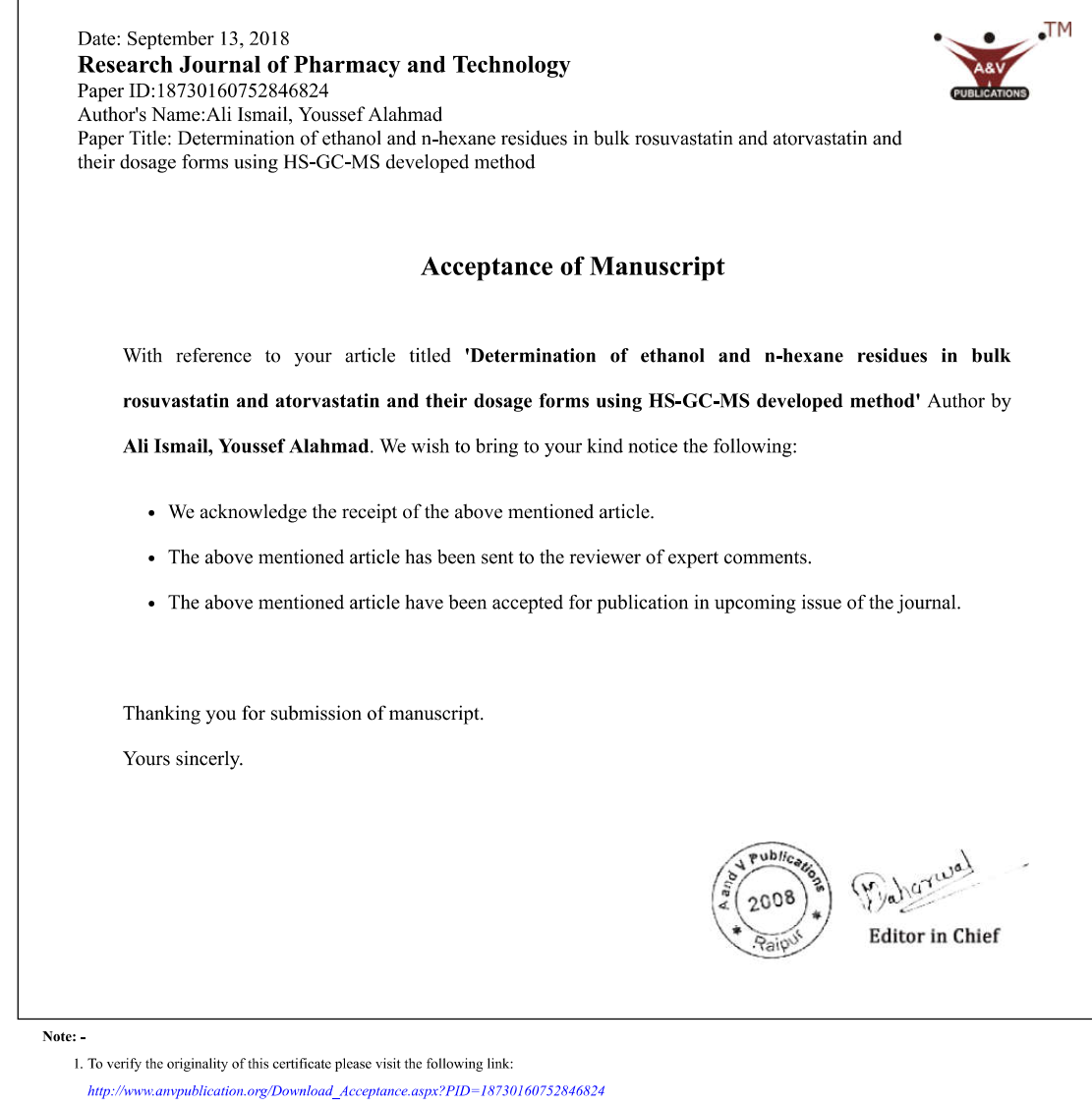 49
الخلاصة
50
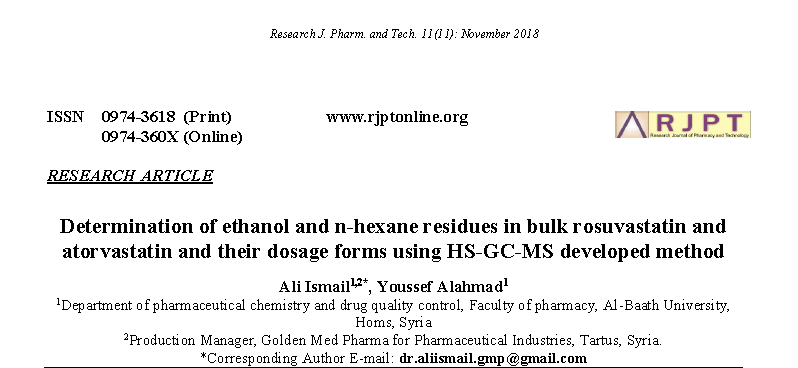 التوصيات
51
توفير أعمدة GC وتقنية الحيز الفوقي لدى مخابر البحث العلمي الجامعية 
نشر مزيد من الأبحاث باستخدام تقنية GC-HS-MS
العمل على تطوير الطريقة التحليلية لتحديد مزيد من المذيبات
دراسة تراكيز بقايا المذيبات عند المرضى ) لدراسة التأثير السمي التراكمي(
52
شكرا لحسن الاصغاء